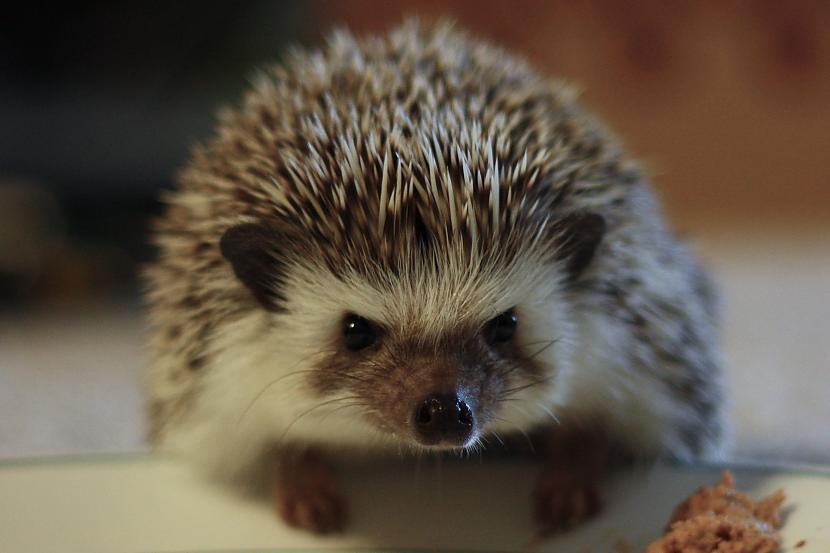 EZĪ-TIS
EZĪ-TIS   AT-RA-DA
   GRA-SI.
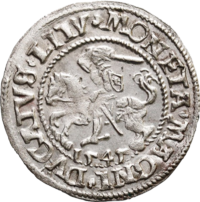 GA-RĀM   KA-RIE-TĒ
BRAUC   KUNGS.
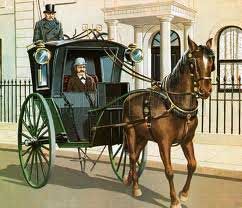 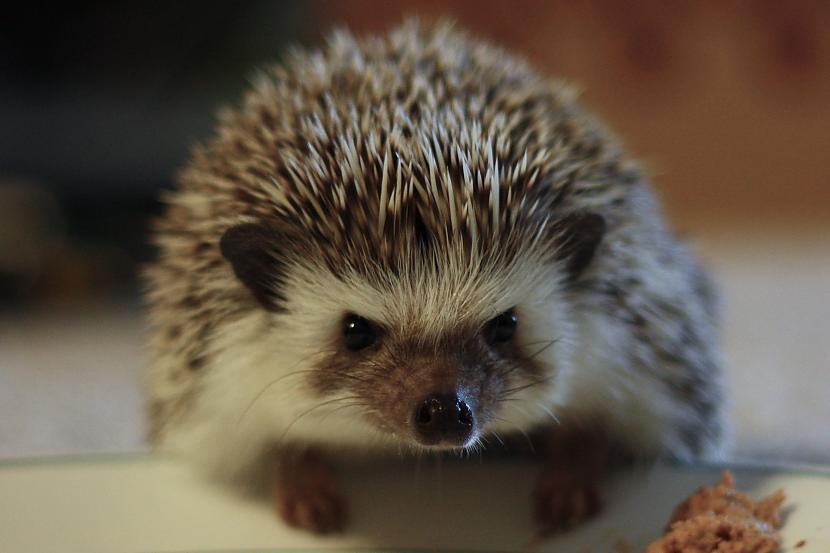 KUN-GAM   NAV   TĀ,
KAS   MAN   IR!
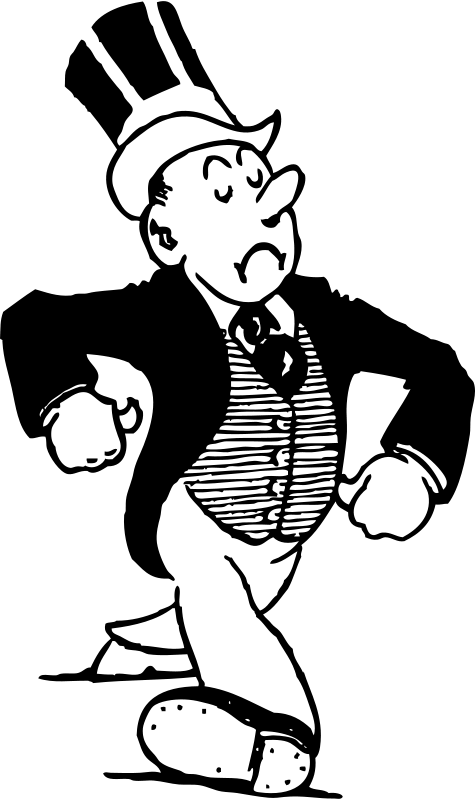 KAS   TAD   TEV   IR
TĀDS   SEVIŠĶS?
EZĪ-TIS   PA-RĀ-DA
GRA-SI.

KUNGS
   SA-DUS-MO-JAS
 UN AT-ŅEM  GRA-SI.
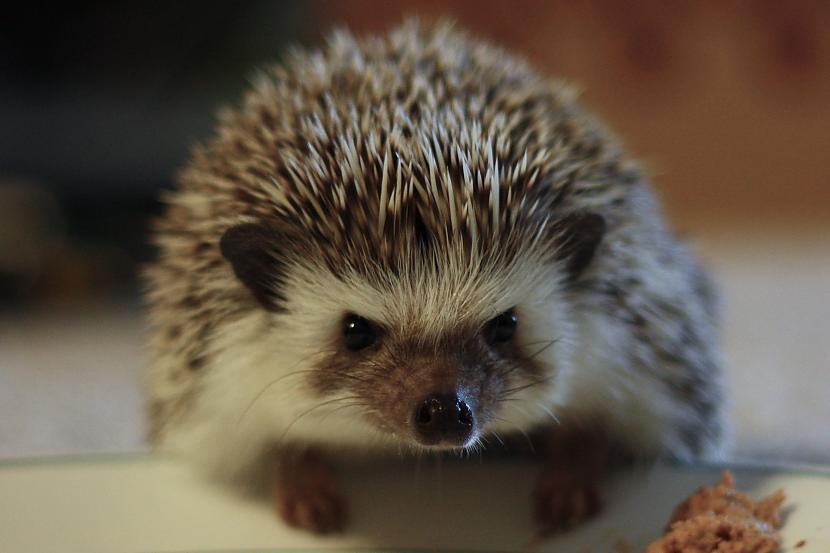 RE-DZI,   KA   NE-BI-JA!
JA   BŪ-TU   BI-JIS,
   NE-AT-ŅEM-TU!
KUNGS   VĒ   NE-JAU-KĀK
SA-DUS-MO-JAS.

NO-SVIEŽ   GRA-SI.
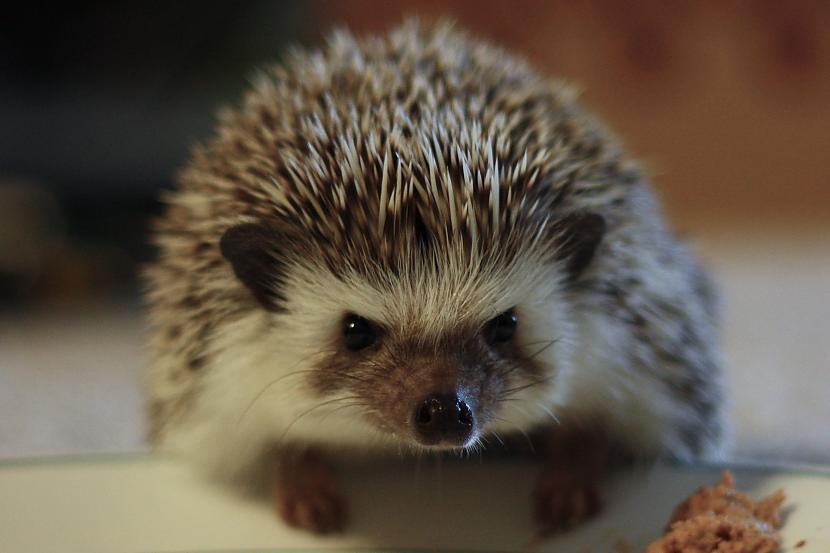 RE-DZI,   NOBI-JIES
NO   MA-NIS!
KUNGS   RE-DZĒ-JA,   KA   AR   EZI
NE-VAR   SA-RU-NĀT,
SĒ-DĀS   KA-RIE-TĒ   UN DUS-MĪGS   AIZ-BRU-CA.